Les télescopes                         Janvier 2022
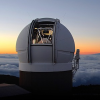 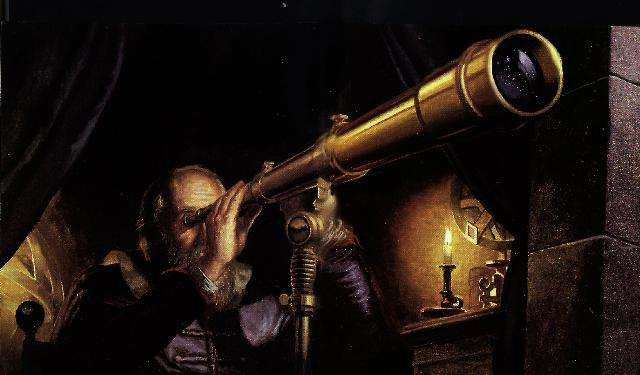 Le télescope de Galilée… en 1609.
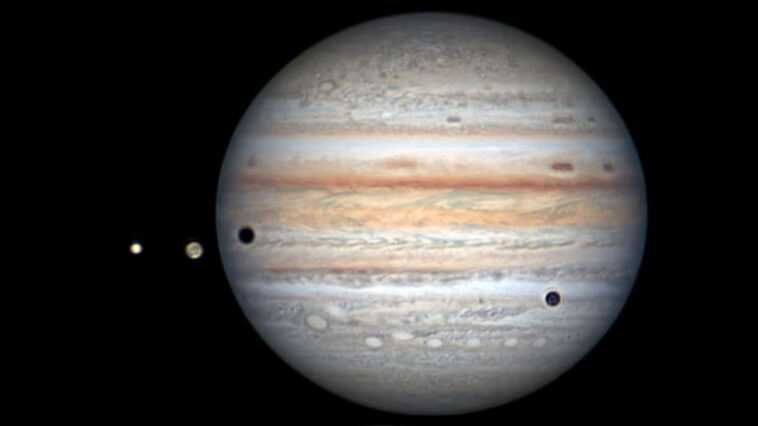 Avec son télescope, Galilée pouvait voir la planète Jupiter et ses 4 principaux satellites : Io, Europe, Ganymède et Callisto.
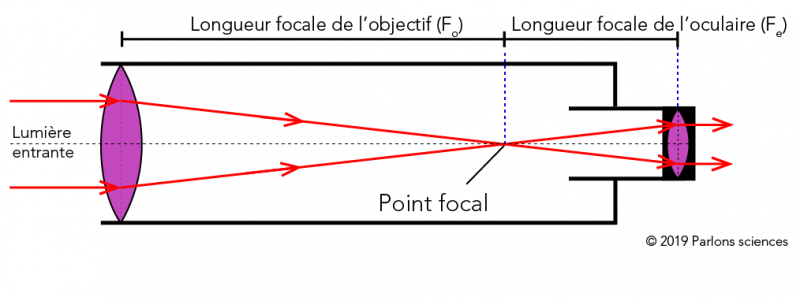 Le fonctionnement d’un télescope simple.
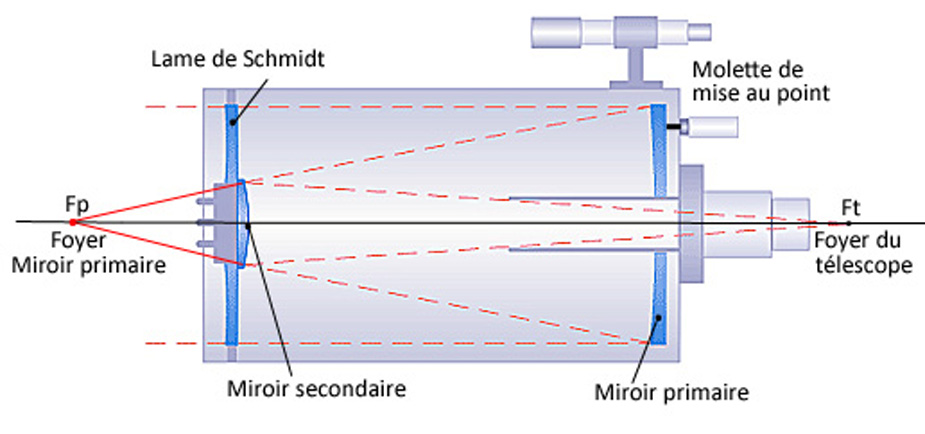 Le fonctionnement d’un télescope à miroir.
Les télescopes terrestres
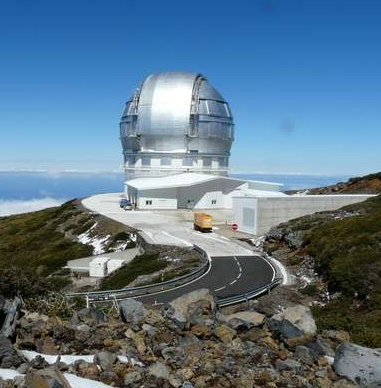 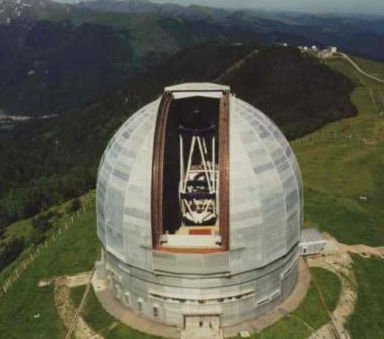 Le Grand télescope Altazimutal BTA-6

Endroit
Installé au Caucase en Russie à une altitude de 2.070 mètres.

Mis en service en 1975.

Miroir
Miroir de 6 mètres.
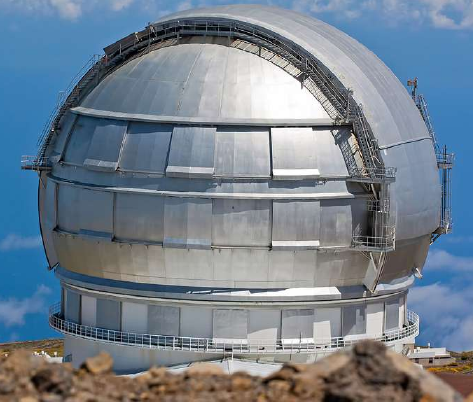 Le grand télescope des Îles Canaries

Endroit
Installé à l’observatoire Roque de los Muchachos aux Îles Canaries à une altitude de 2.400 mètres.

Mis en service en 1993 et en 1996.

Miroir
Miroir de 10,4 mètres.
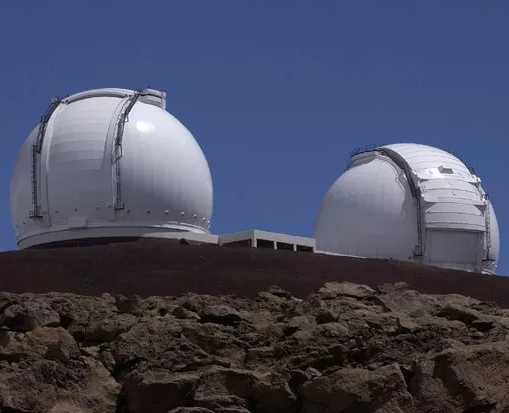 L‘observatoire W.M.Keck

Endroit
Au sommet du mont Mauna Kea à Hawaï à 4.145 mètres d’altitude.

Deux télescopes mis en service en 1993 et en 1996.

Miroir
Miroir de 10 mètres composé de 36 miroirs.
Le grand télescope VLT

Endroit
Installé au sommet du mont Cerro Paranal au Chili à 2.635 mètres d’altitude.

Mis en service  en 1998.

Miroir
Se compose de 4 télescopes ayant chacun un miroir de 8,2 mètres.
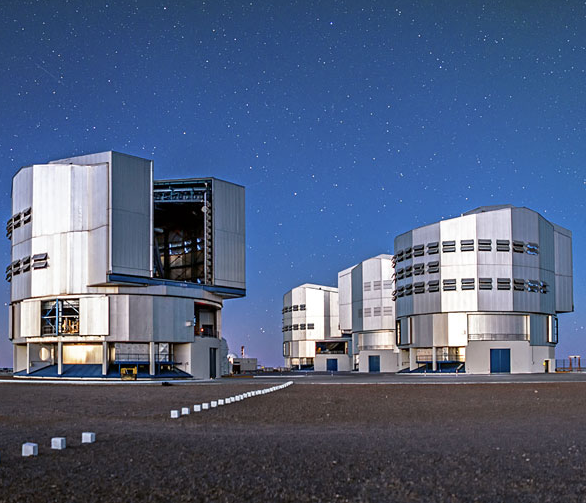 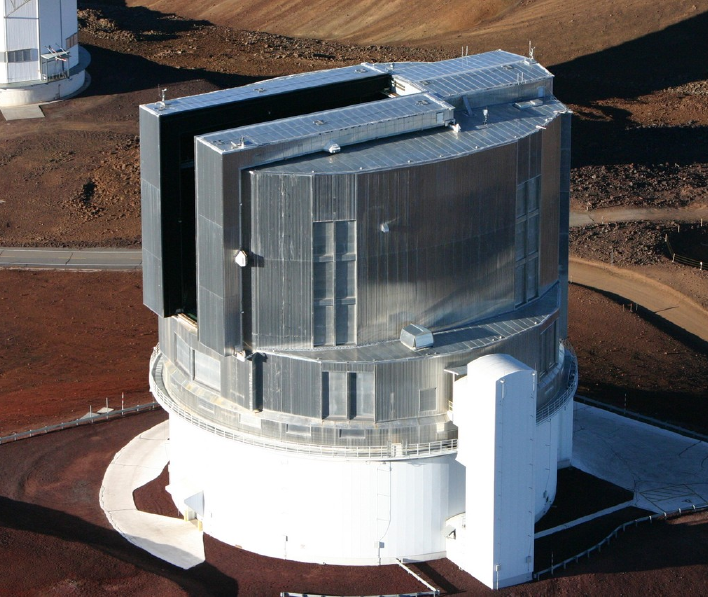 Le grand télescope Subaru
(すばる望遠鏡)

Endroit
Au sommet du mont Mauna Kea à Hawaï à 4.139 mètres d’altitude.

Mis en service  en 1999.

Miroir
Miroir de 8,2 mètres.
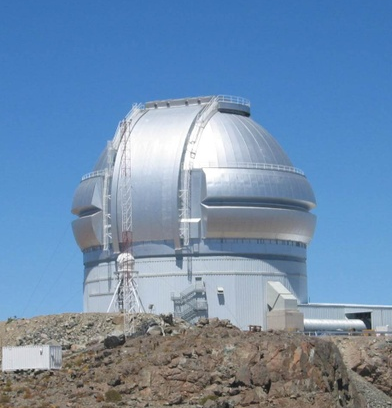 L’observatoire Gemini

Endroit
Deux télescopes  : Gemini Nord à 4.205 mètres Mauna Kea à Hawaï, Gemini Sud à 2.715 mètres à Cerro Pachón au Chili.

Gemini Nord mis en service en 1999, Gemini Sud mis en service en 2000.

Miroir
Miroir de chaque télescope de 8,1 mètres.
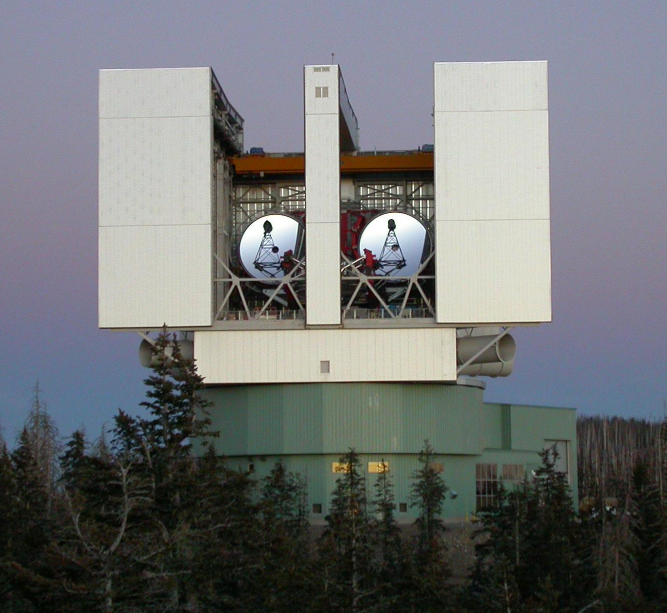 Le grand télescope binoculaire

Endroit
Installé au sommet du mont Graham en Arizona aux États-Unis à 3.200 mètres d’altitude.

Mis en service  le 26 octobre 2005.

Miroir
Télescope double comportant chacun un miroir de 8,4 mètres.
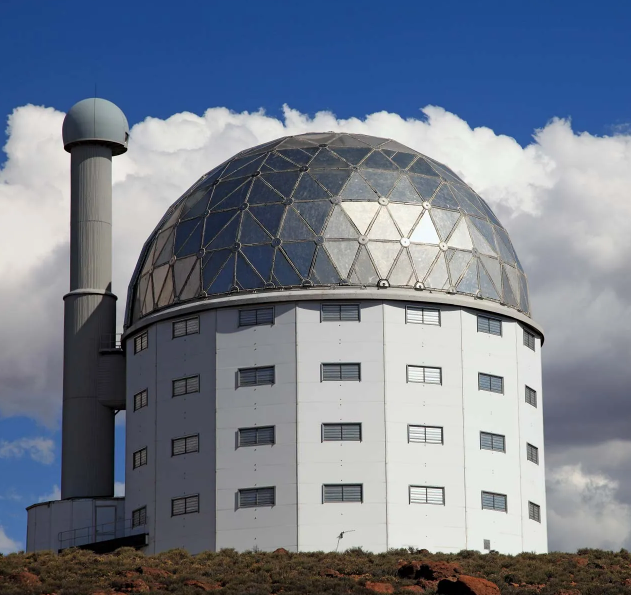 Le grand télescope d’Afrique australe

Endroit
Dans le désert du Kalahari en Afrique du Sud.

En service en 2011.

Miroir
Miroir de 11,1 mètres composé de 91 miroirs de 1 mètre chacun.
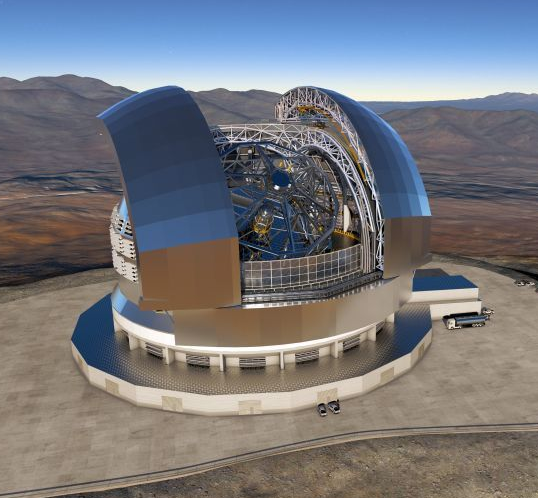 Le télescope géant européen ELT

Endroit
Installé au sommet du mont Cerro Amazones au Chili à une altitude de 3.046 mètres.

Mis en service prévue en 2024.

Miroir
Miroir de 39 mètres composé de 798 miroirs de 1,4 mètre.
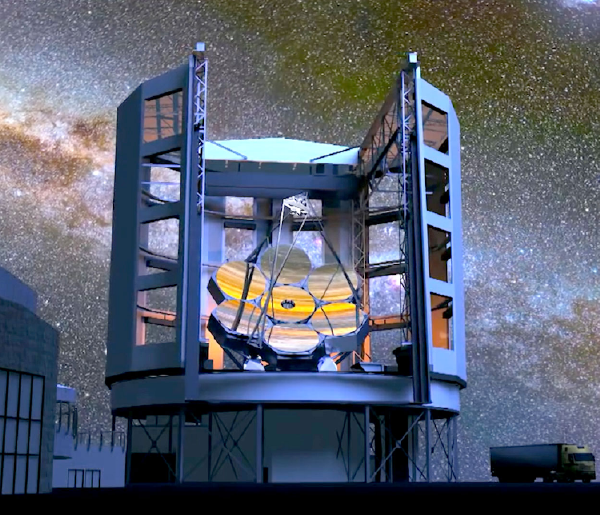 Le télescope géant Magellan

Endroit
À l’observatoire Las Campanas au Chili.

En construction depuis 2015, mise en service prévue en 2029.

Miroir
Miroir de 24,5 mètres composé de 7 miroirs de 8,4 mètres.
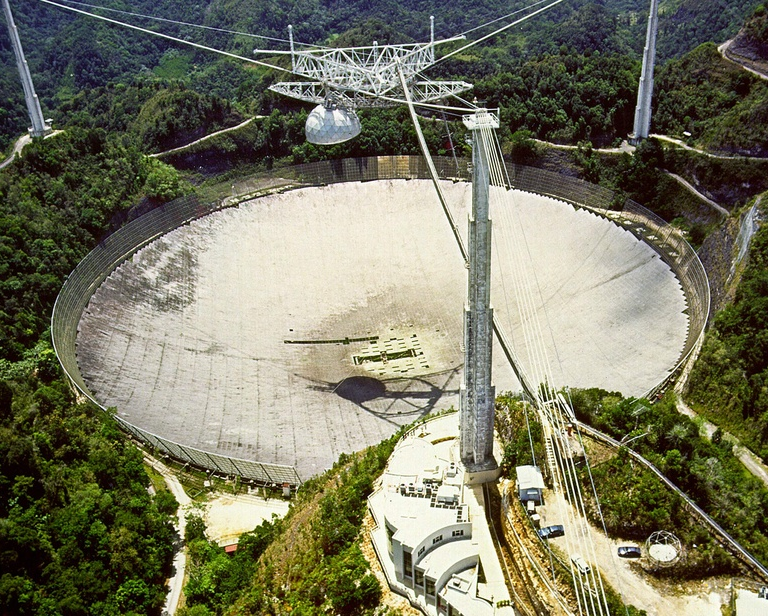 Le géant Arecibo

Endroit
Installé à Arecibo à Puerto Rico.

Mis en service  en 1963 jusqu’en 2020 (lourdement endommagé en 2017 par l’ouragan Maria).

Miroir
305 mètres composé de 38.778 panneaux.
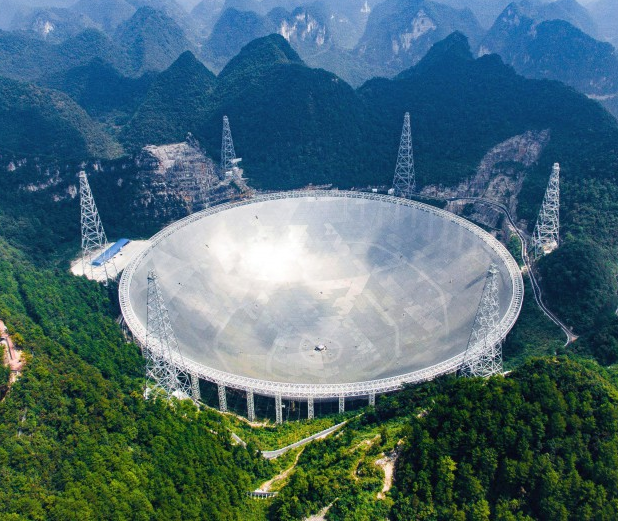 Le télescope Chinois géant 

Endroit
Installé  dans le province de Guizhou dans le sud-ouest de la Chine à 1.000 mètres d’altitude.

Mis en service  le 3 juillet 2016.

Miroir
Miroir de 500 mètres.
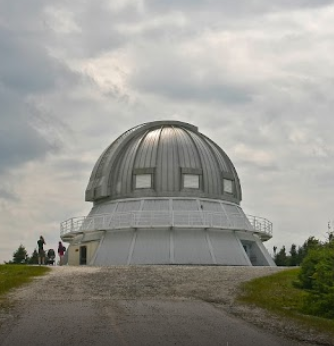 Le télescope du Mont Mégantic

Endroit
Installé au sommet du mont Mégantic au Québec à 1.100 mètres d’altitude.

Mis en service  en  avril 1978.

Miroir
Miroir de 0,61 mètre.
Les télescopes spatiaux
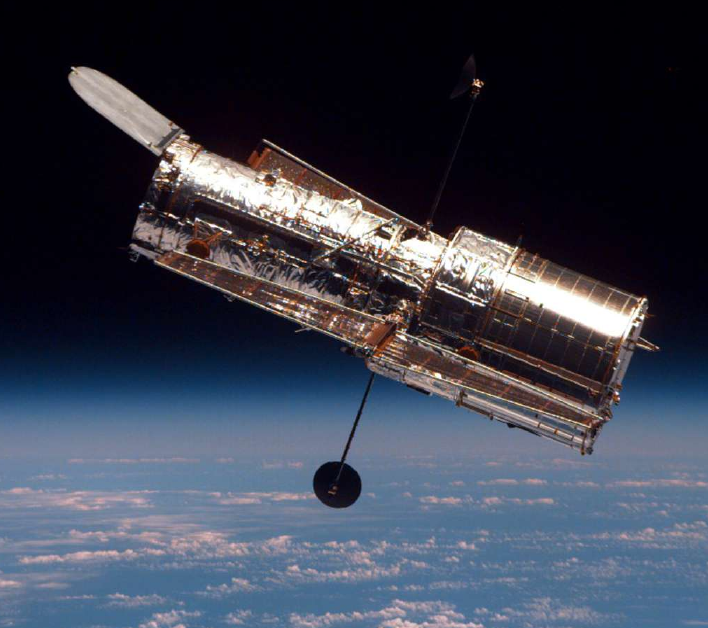 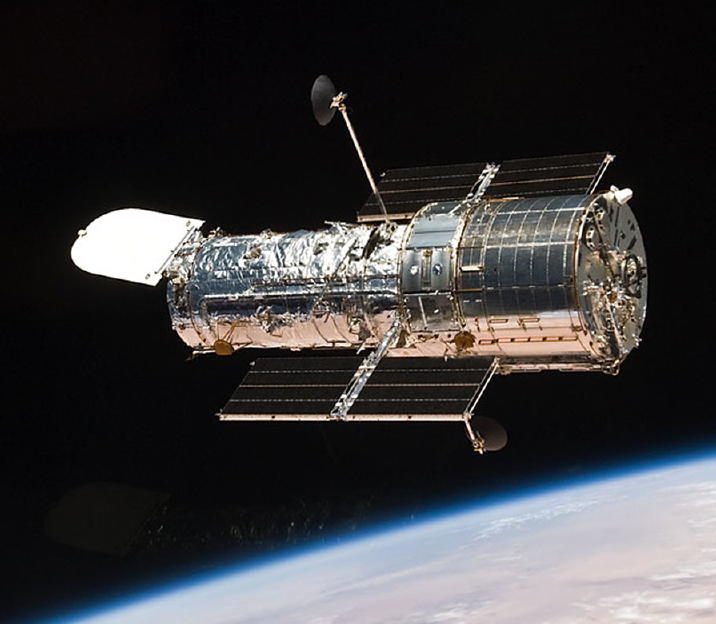 Le télescope spatial Hubble

Endroit
En orbite autour de la Terre à 590 km d’altitude.

Lancé de la station spatiale Discovery en 1990.

Miroir
Miroir de 2,4 mètre.
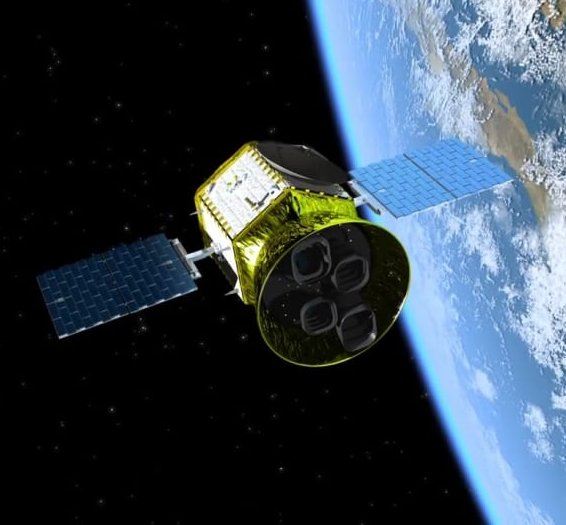 Le télescope spatial TESS

Endroit
En orbite autour de la Terre à 120.000 à 400.000 km d’altitude dans le but de détecter des exoplanètes.

Lancé  d’une fusée Falcon du Cap Canaveral le 18 avril 2018.

Miroir
Miroir de 2,4 mètre.
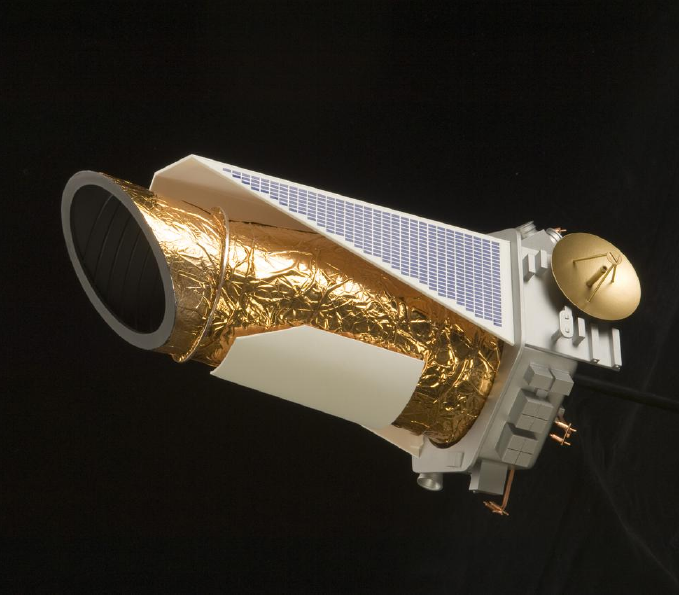 Le télescope spatial Kepler

Endroit
En orbite autour du Soleil à la même distance que l’orbite de la Terre.

Lancé de la navette spatiale Discovery le 7 mars 2009 pour la recherche d’exoplanètes habitables. Retiré de service le 6 novembre 2018.

Miroir
Miroir de 1,4 mètre.
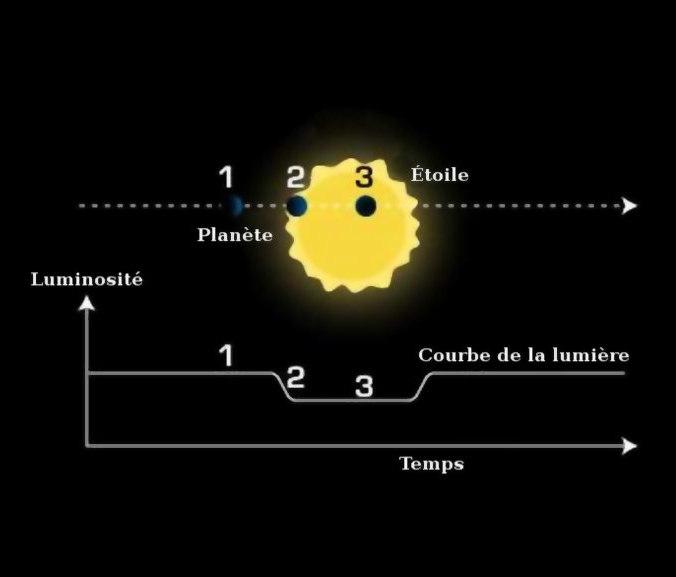 Détection des exoplanètes par la méthode du transit

Lorsque l’exoplanète passe devant l’étoile, la lumière de l’étoile faiblit un peu et c’est ce que peut détecter le télescope Kepler.
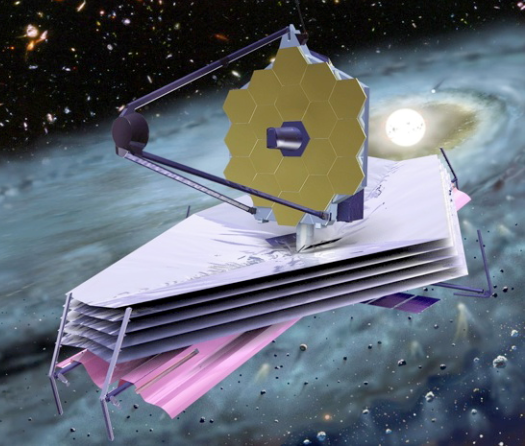 Le télescope spatial James Webb

Endroit
En orbite autour du Soleil au point de Lagrange L2.

Lancé le 25 décembre 2021. Il sera en position sur son orbite et prêt à retourner des images 6 mois après son lancement.

Miroir
Miroir de 25 mètre composé de 18 miroirs hexagonaux.
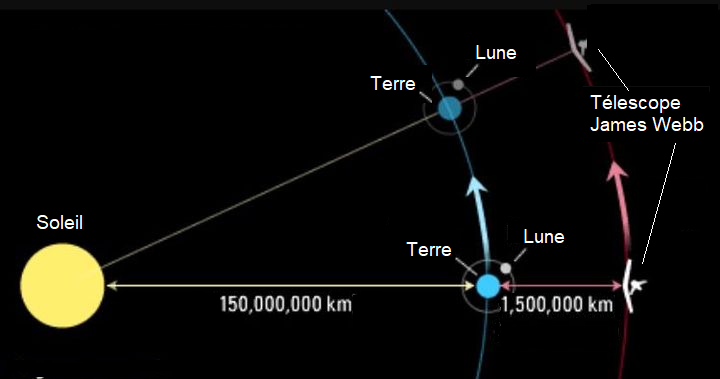 Le télescope spatial James Webb

Endroit
En orbite autour du Soleil au point de Lagrange L2
Mis en orbite le 25 décembre 2021

Miroir
Miroir de 6,5 mètre composé de 18 miroirs hexagonaux
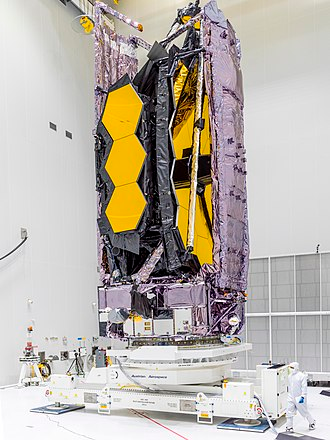 Le télescope spatial James Webb replié pour entrer dans la fusée

Le télescope spatial James-Webb entièrement assemblé et en position repliée à la salle blanche à Kourou peu avant son installation sur son Ariane 5.

Le technicien à droite en bas de la photo donne l'échelle.
Ce que nous permettent de voir les télescopes
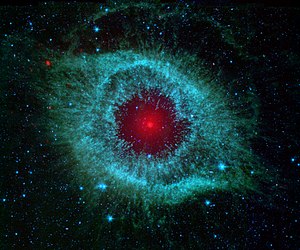 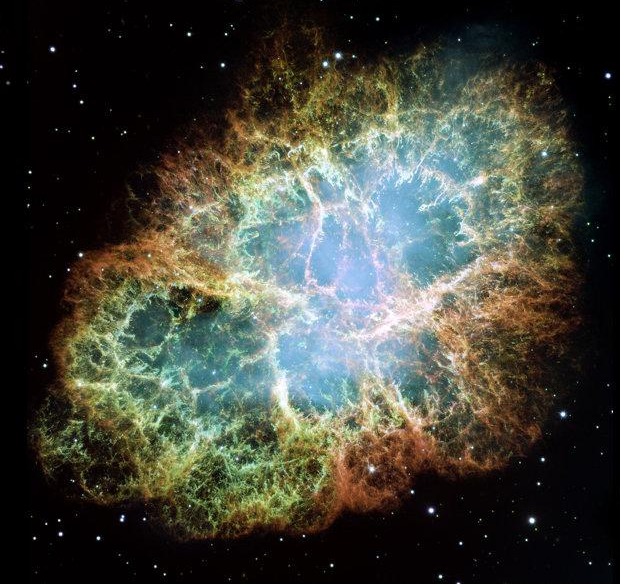 La nébuleuse du crabe

Elle a été produite par l’explosion d’une étoile documentée par des astronome chinois en 1054.

À ce moment-là, elle a été visible en plein jour pendant 3 semaines.
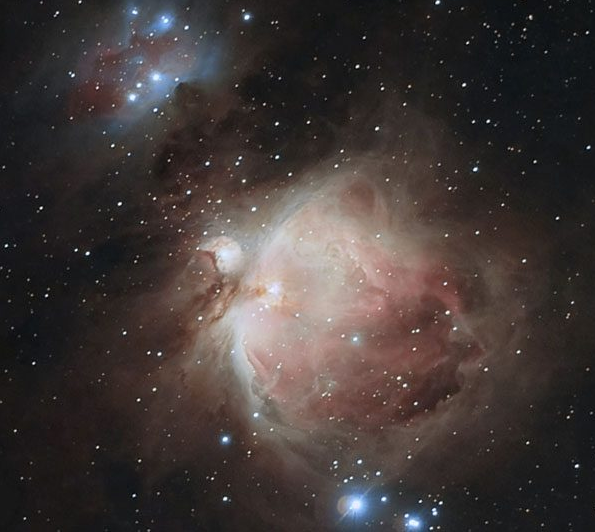 La nébuleuse d’Orion

On dit qu’elle ressemble à un oiseau qui déplie ses ailes.

Elle est visible en hiver.
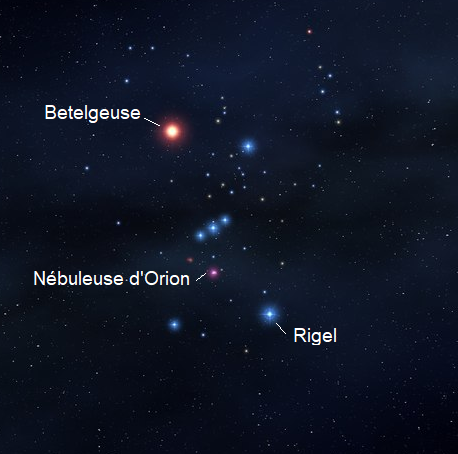 La constellation d’Orion

Se compose de plusieurs étoiles formant la silhouette d’un chasseur avec son arc.

Elle est visible en hiver.
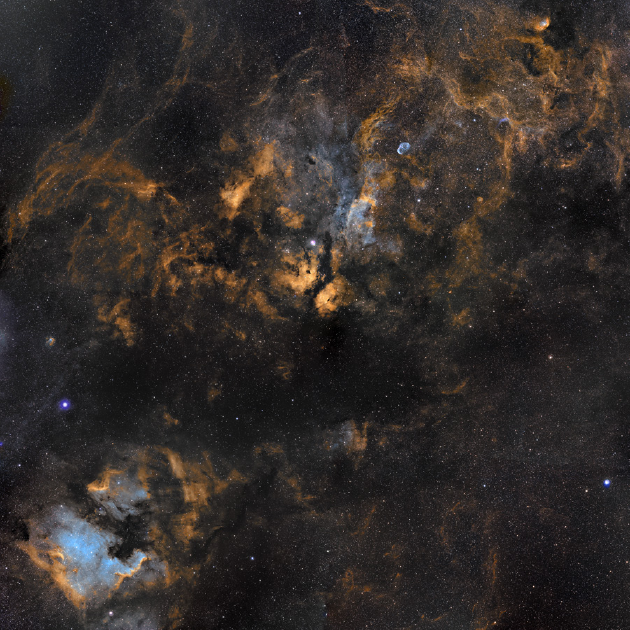 La  nébuleuse du Cygne

Cette nébuleuse se trouve dans la constellation du Cygne.
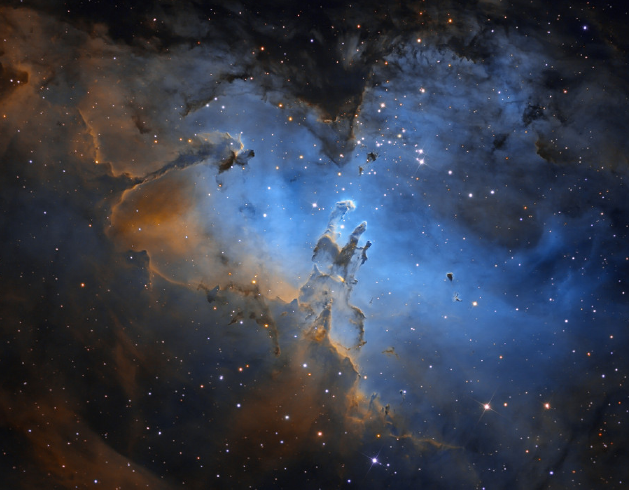 La  nébuleuse de l’Aigle

Elle se trouve à 70.000 années-lumière de nous.

Cette image a été prise par le télescope spatial Hubble.
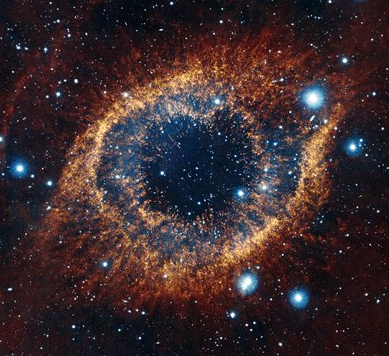 La  nébuleuse de l’Hélice

Elle se trouve dans la constellation du Verseau.

Elle a été découverte en 1824 par l’astronome allemand Karl Ludwig Harding.
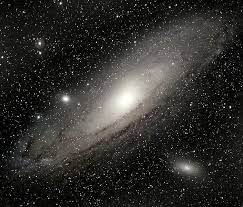 La  Galaxie d’Andromède

Elle a été répertoriée en 1923. 

Elle est la galaxie la plus près de nous, c’est-à-dire à 2,55 millions d’années-lumière de nous.
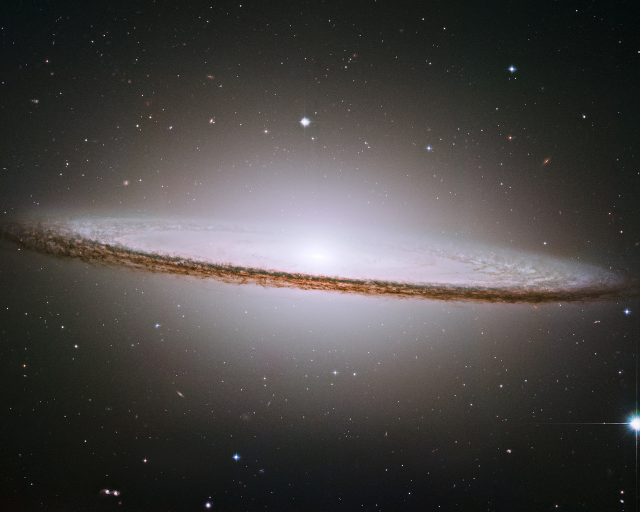 La  Galaxie du Sombrero

On l’a nommée ainsi à cause de sa ressemblance au sombrero (chapeau en espagnol) mexicain.

Elle  se trouve à 30 millions d’années-lumière de nous.
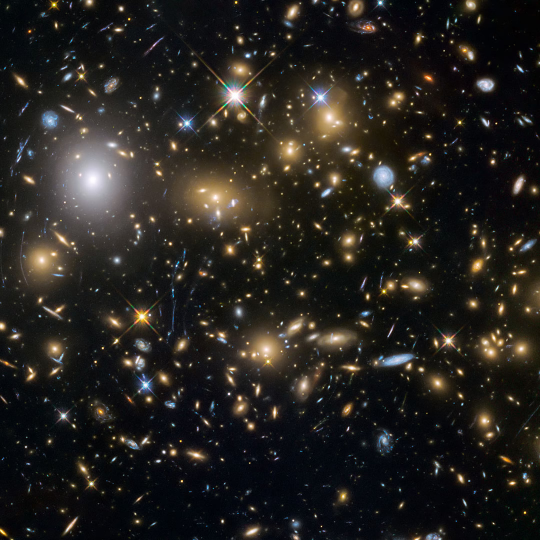 Des galaxies…

Cette image a été captée par le télescope spatial Hubble.

Certaines de ces galaxies sont à plus de 13 milliards d’années-lumière de nous.

On estime qu’il y aurait plus de 2 billions de galaxies dans l’univers, c’est-à-dire plus de 2.000 milliards !